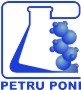 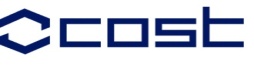 Thermal properties of different hardwood species
Carmen-Mihaela Popescu, Maria-Cristina Popescu

”Petru Poni” Institute of Macromolecular Chemistry of Romanian Academy, Iasi, Romania
COST FP1105 Meeting, San Sebastian, 26-27.05.2015
Purpose
Provide information concerning components composition and thermal properties of different hardwood species
Materials
http://www.worldagroforestrycentre.org/sea/Products/AFDbases/WD/, R. B. Hoadley. Physical and chemical properties, in: Identifying wood. Accurate results with simple tools, Taunton Press, U.S., 1990, pp. 46-53, R. M. Rowell, R. Pettersen, J. S. Han, J. S. Rowell, M. A. Tshabalala, Cell Wall Chemistry, in: Handbook of wood chemistry and wood composites, ed. R. M. Rowell, CRC Press, 2005
Methods
Thermogravimetry

Infrared spectroscopy

Two dimensional correlation infrared spectroscopy
Thermal methods
TG + IR + 2DCOS
evaluation of the thermal stability and degradation degree as a function of the content of the obtained fractions

 investigation of wood structural components

 estimation of the kinetic parameters

 thermal “fingerprints”

 molecular arrangements and interaction between wood components
Termogravimetry
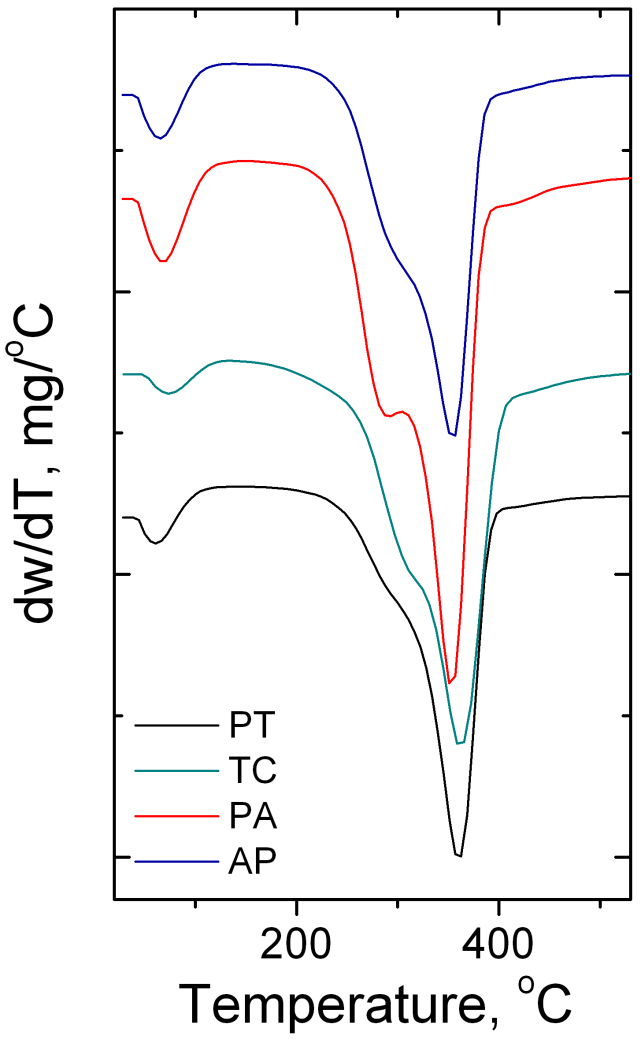 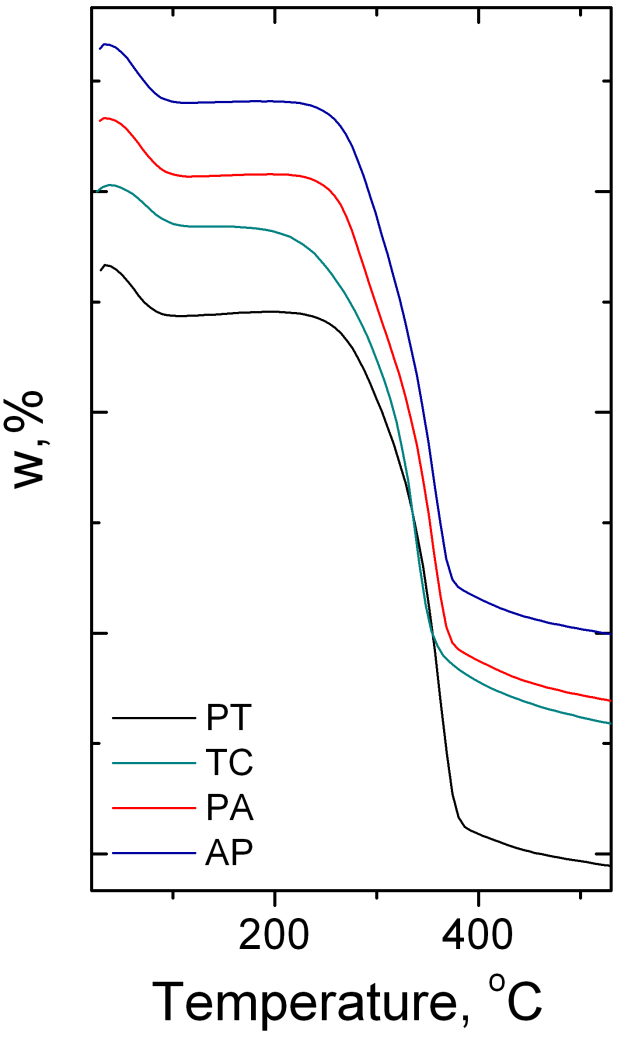 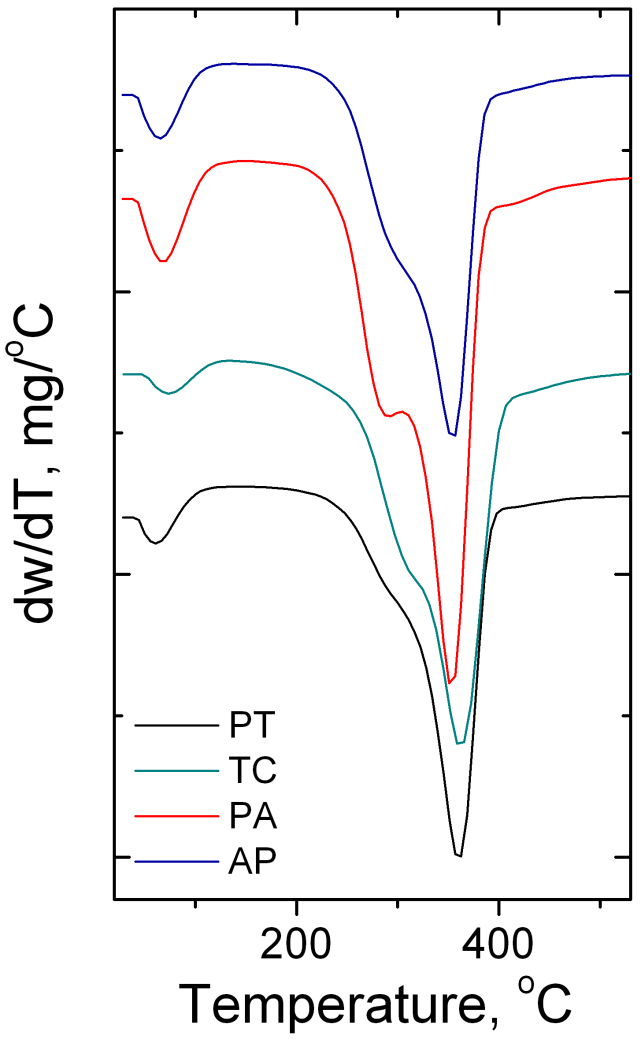 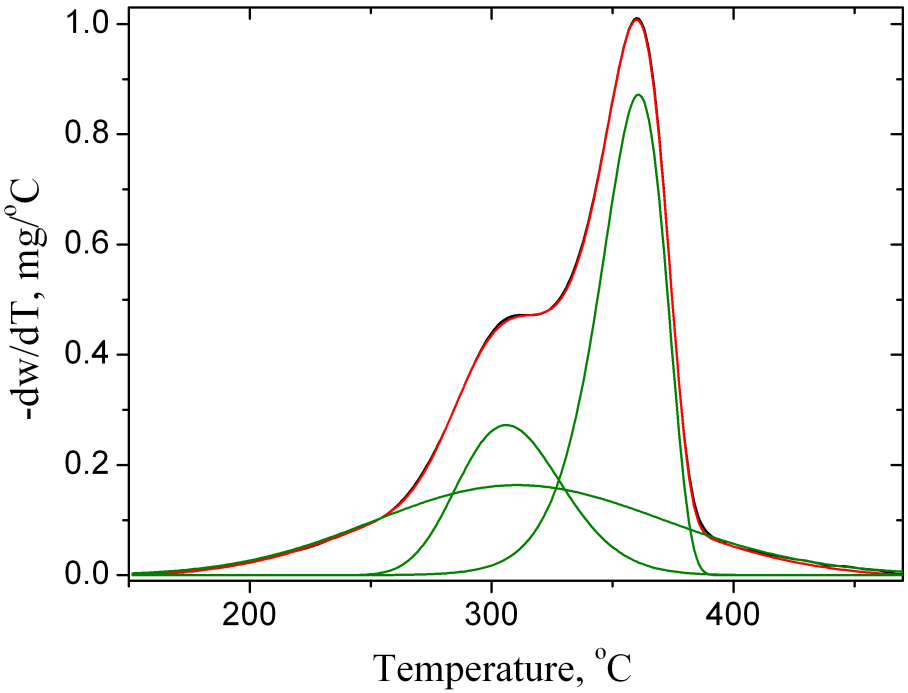 cellulose
hemicelluloses
lignin
Termogravimetry
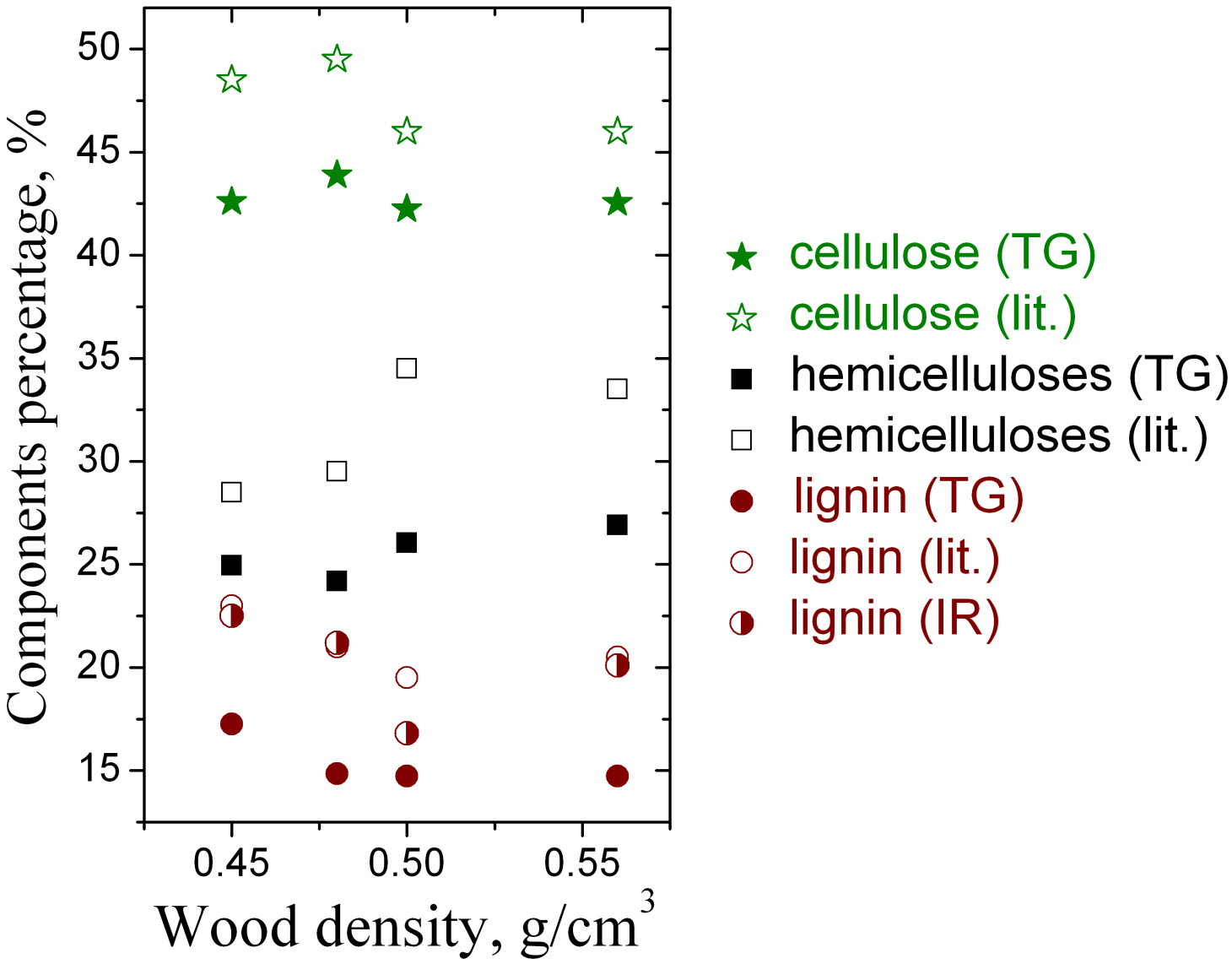 Infrared spectroscopy
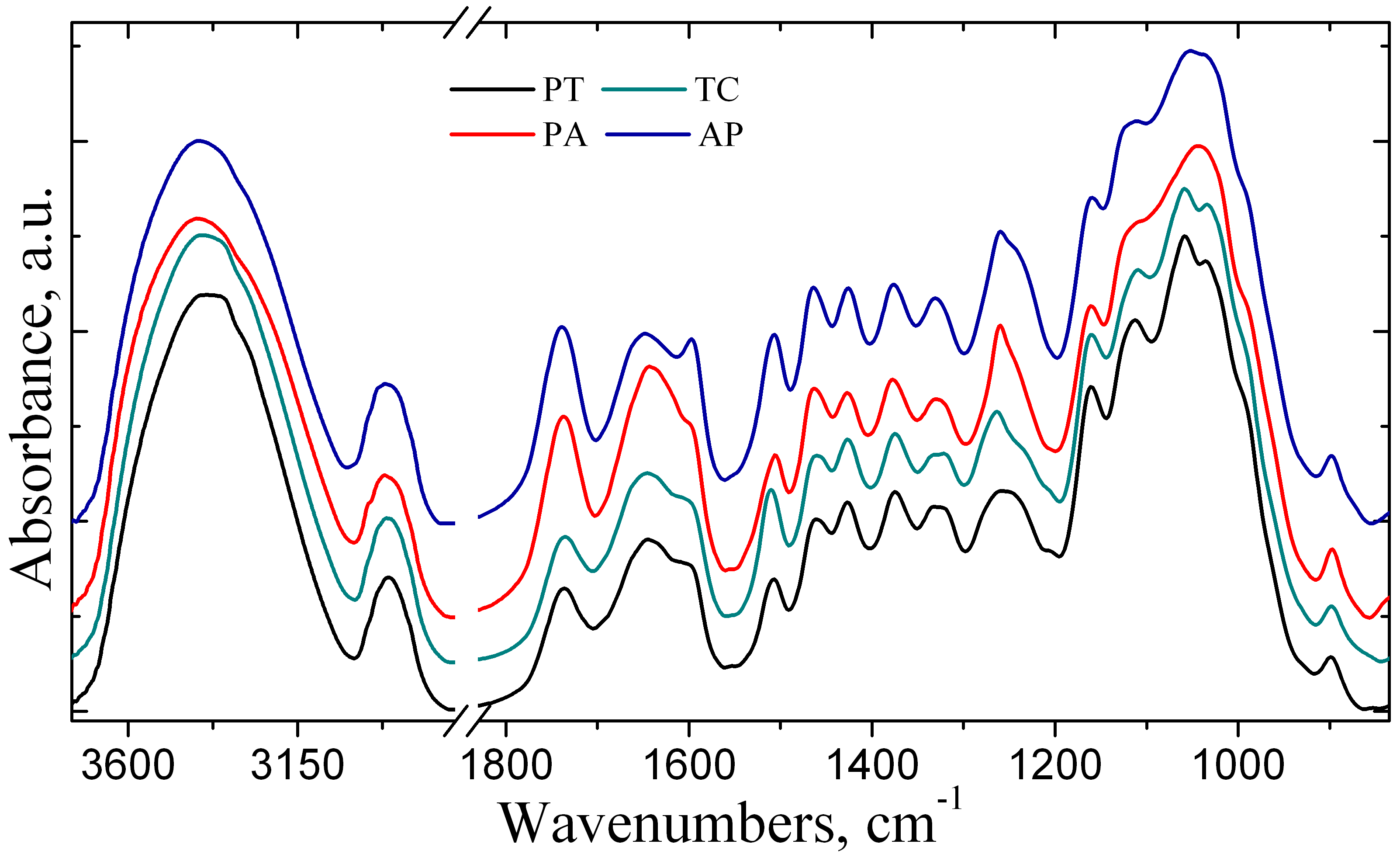 Infrared spectroscopy
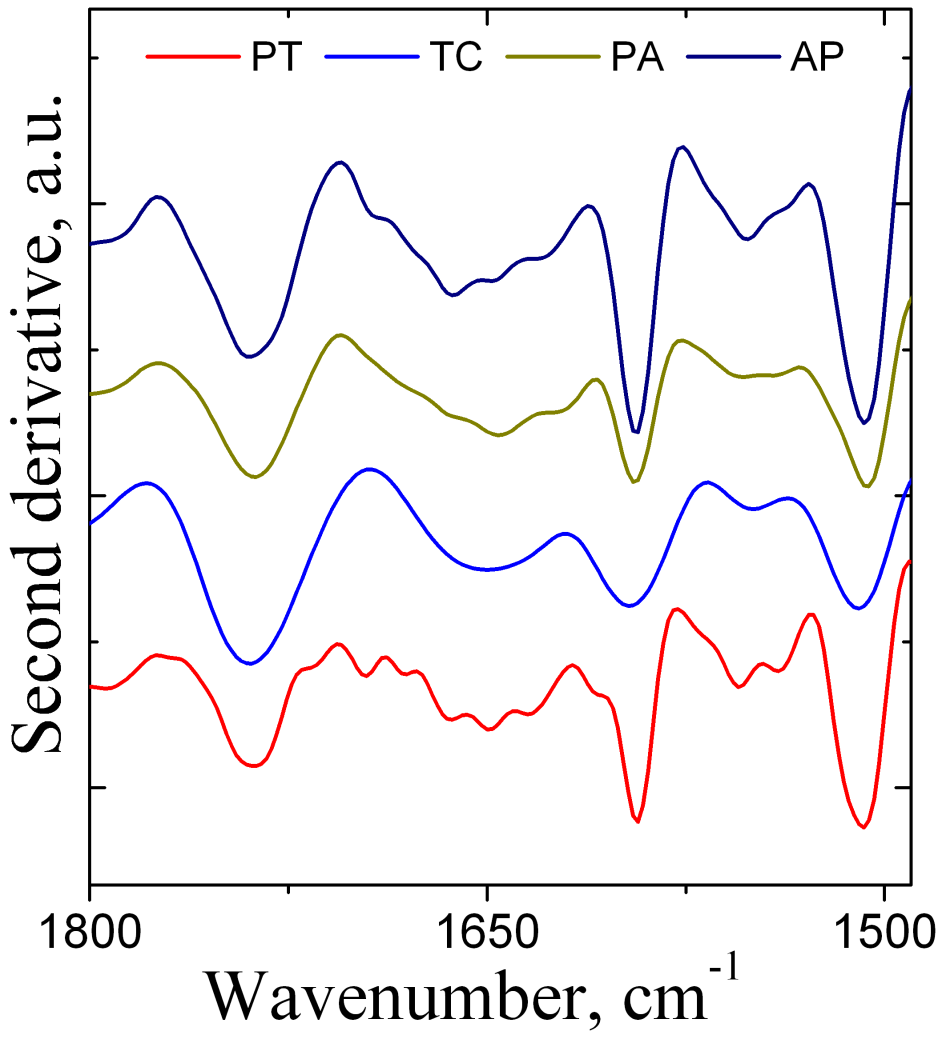 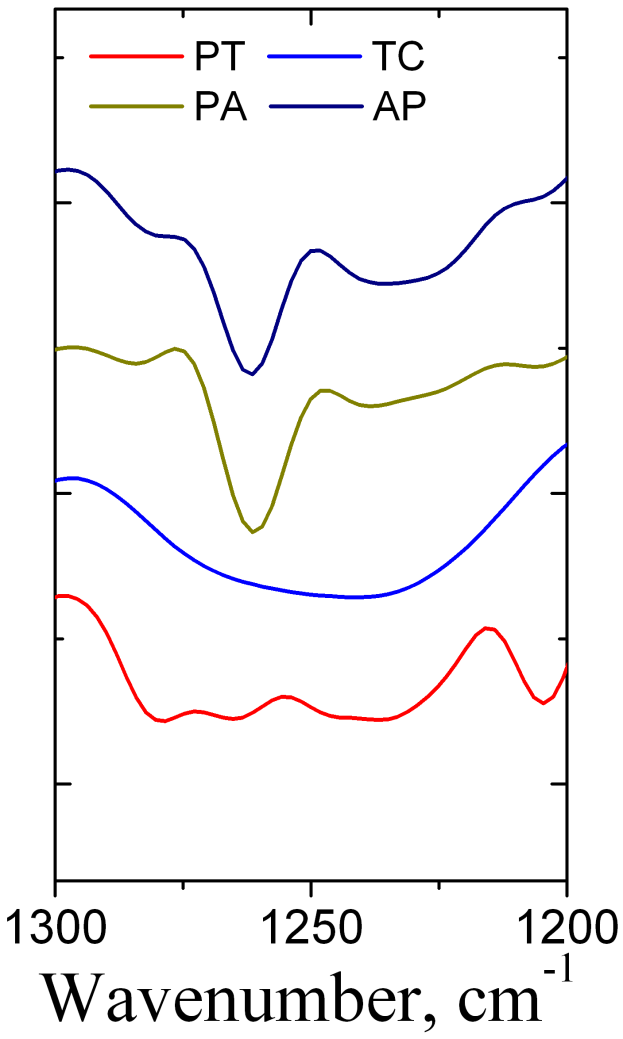 Infrared spectroscopy
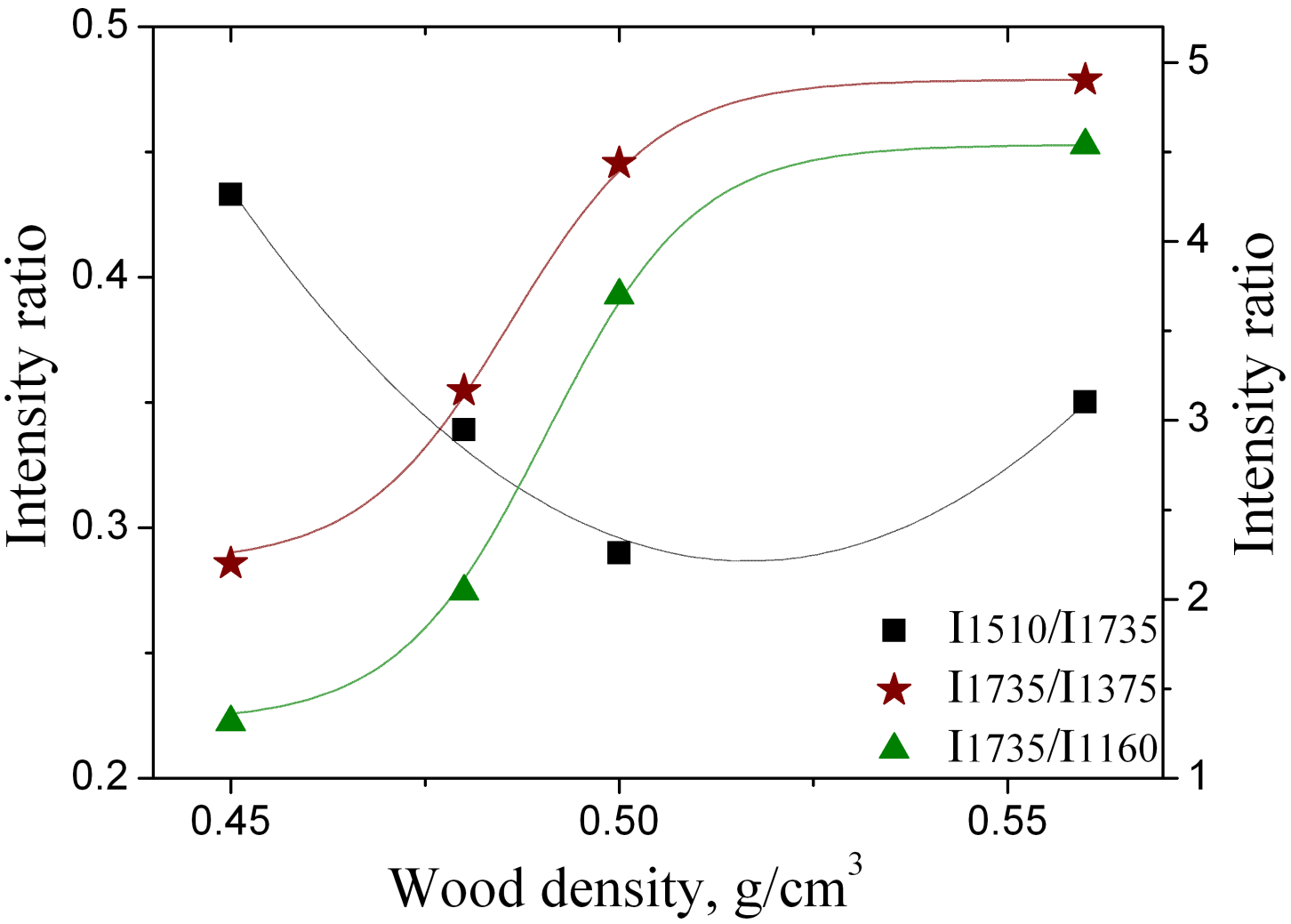 Infrared spectroscopy
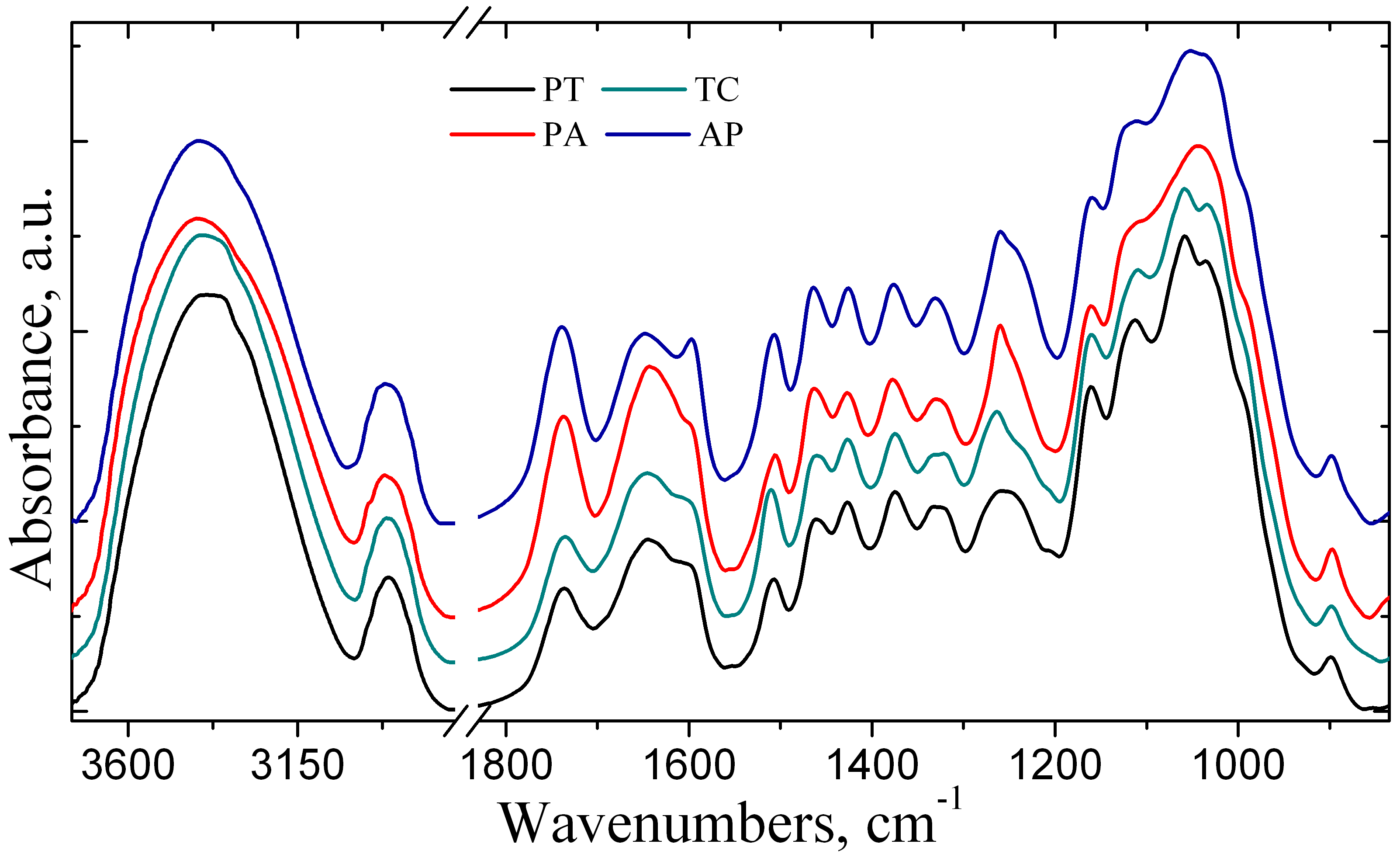 20 → 220 oC (with 1 oC/min)
Infrared spectroscopy
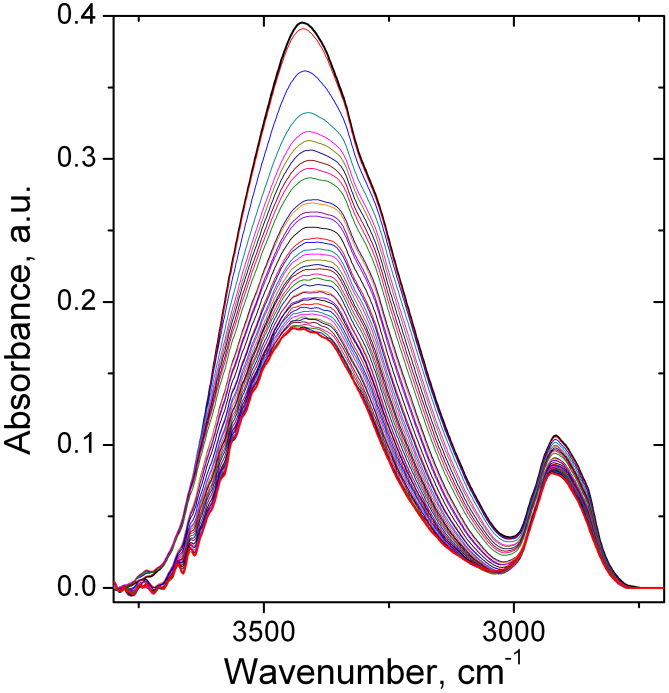 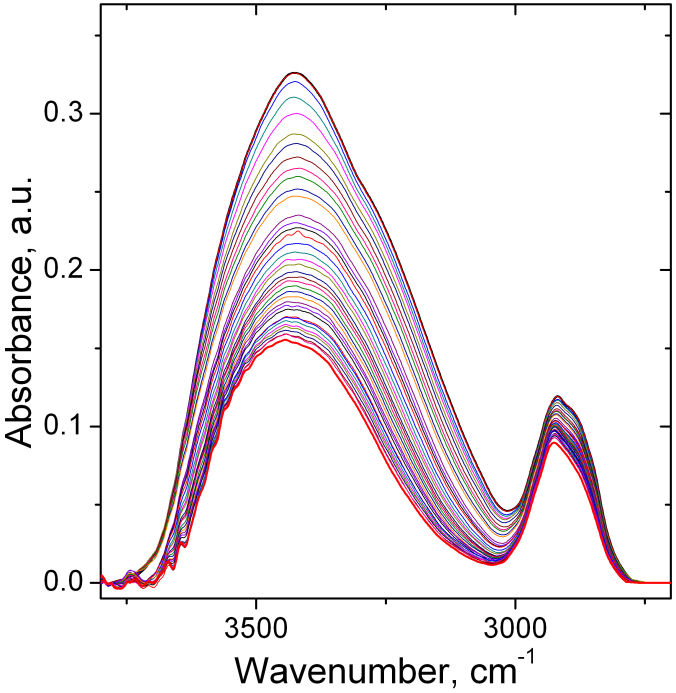 PA
PT
20 oC
220 oC
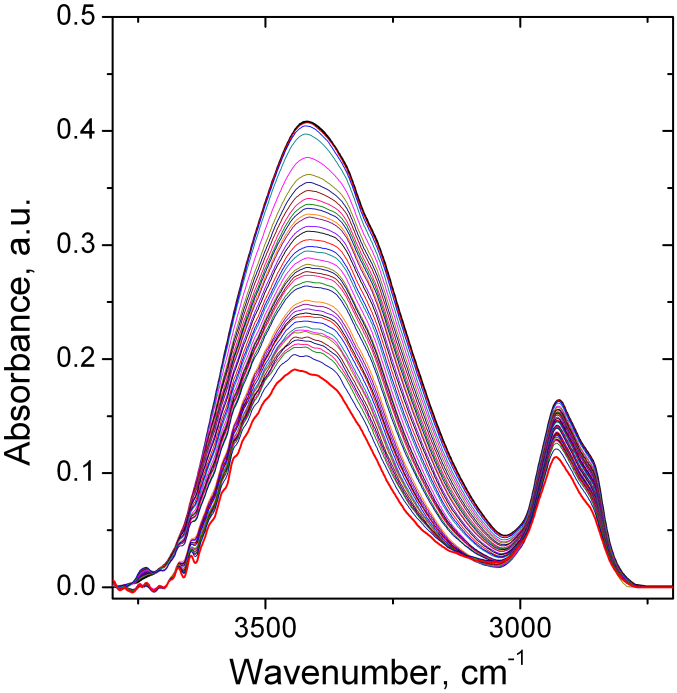 TC
AP
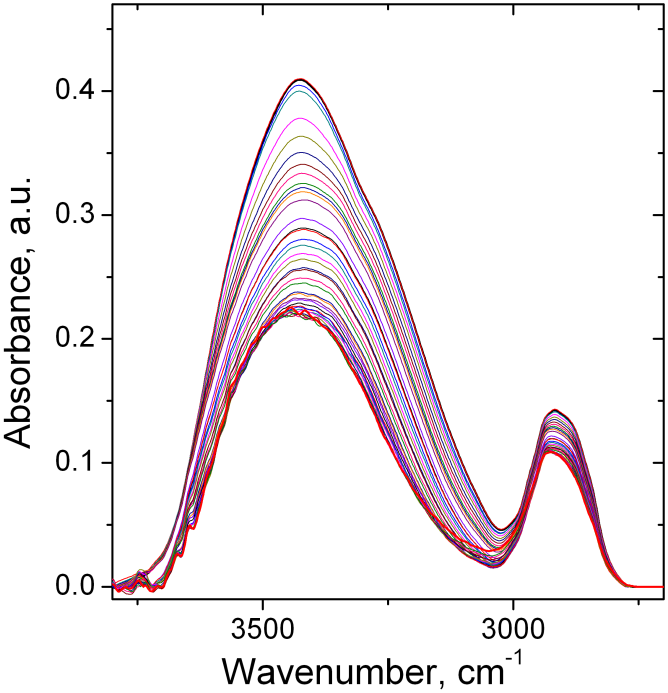 Infrared spectroscopy
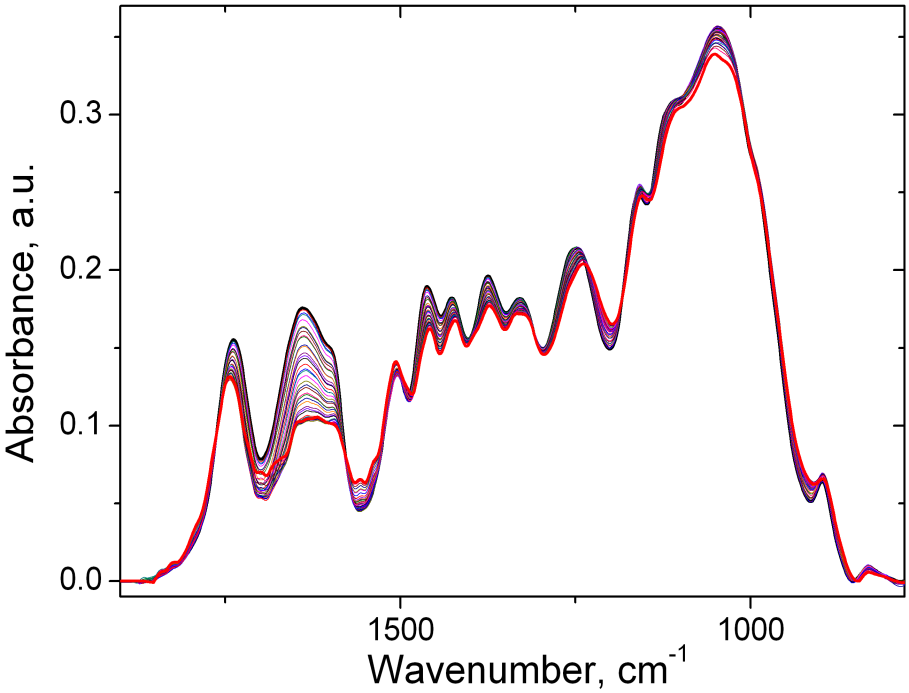 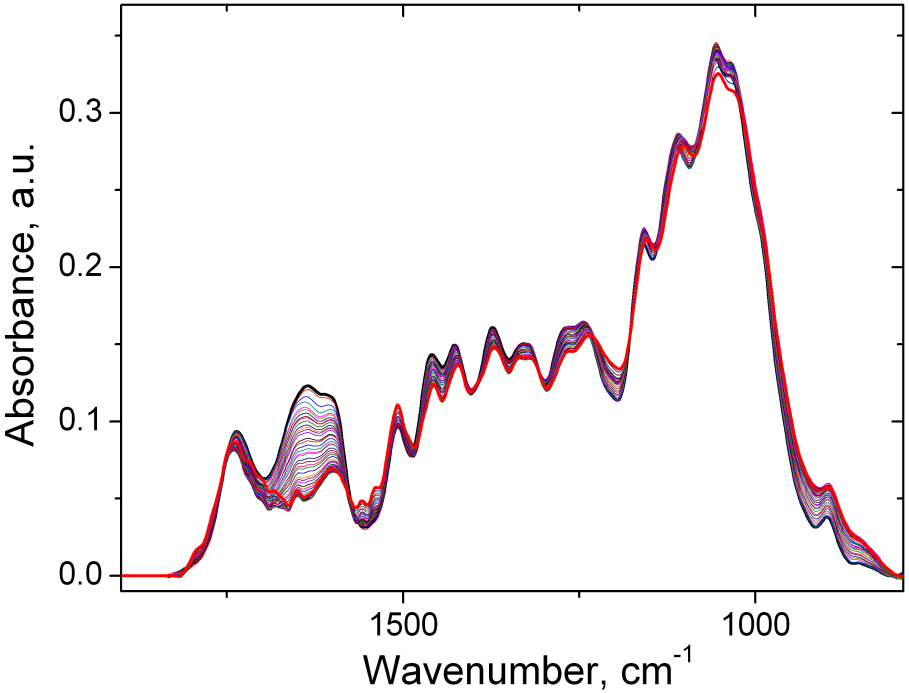 PT
PA
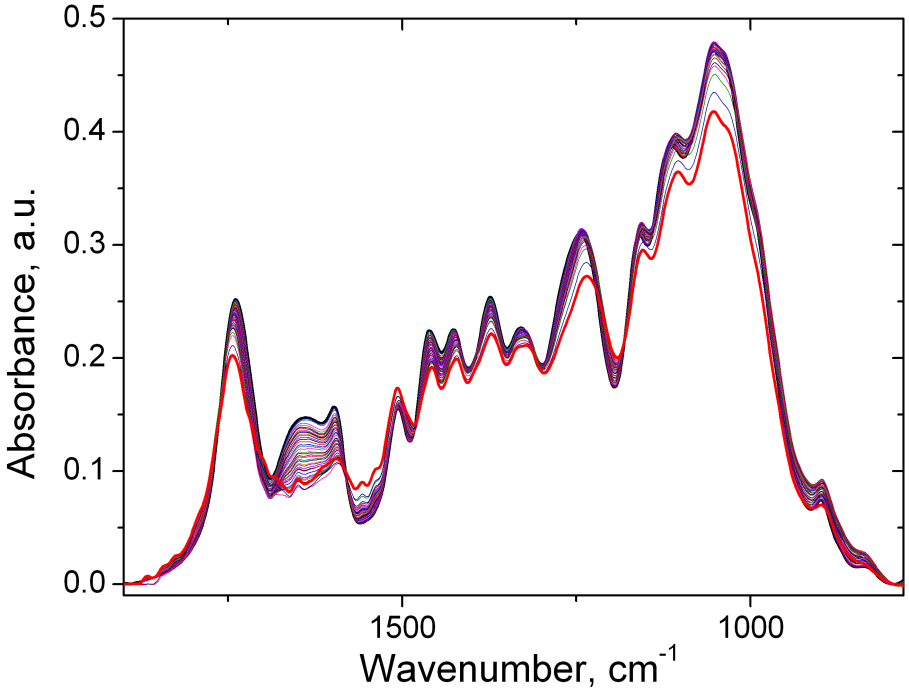 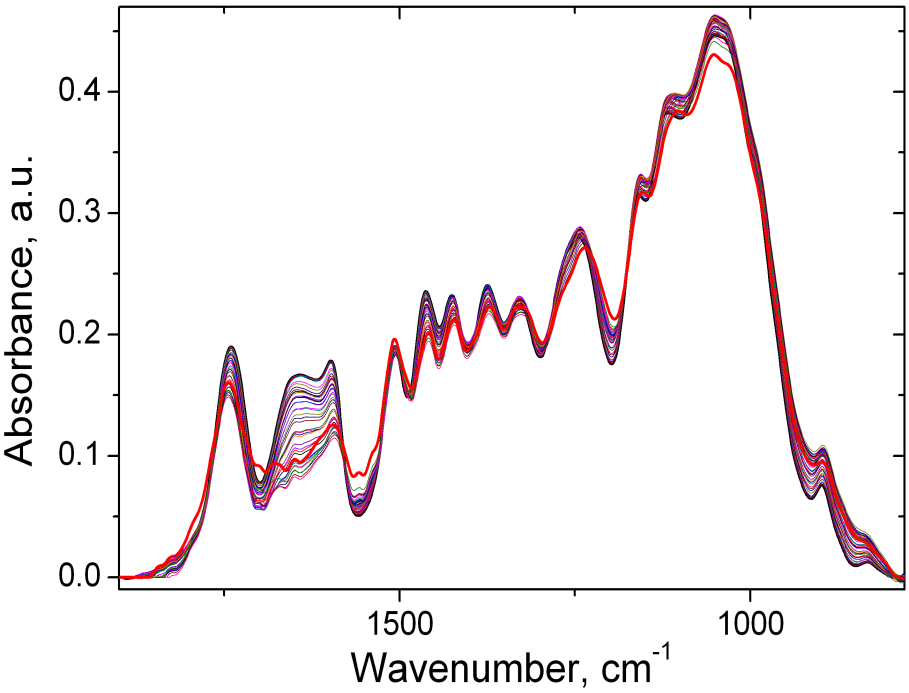 TC
AP
Infrared spectroscopy
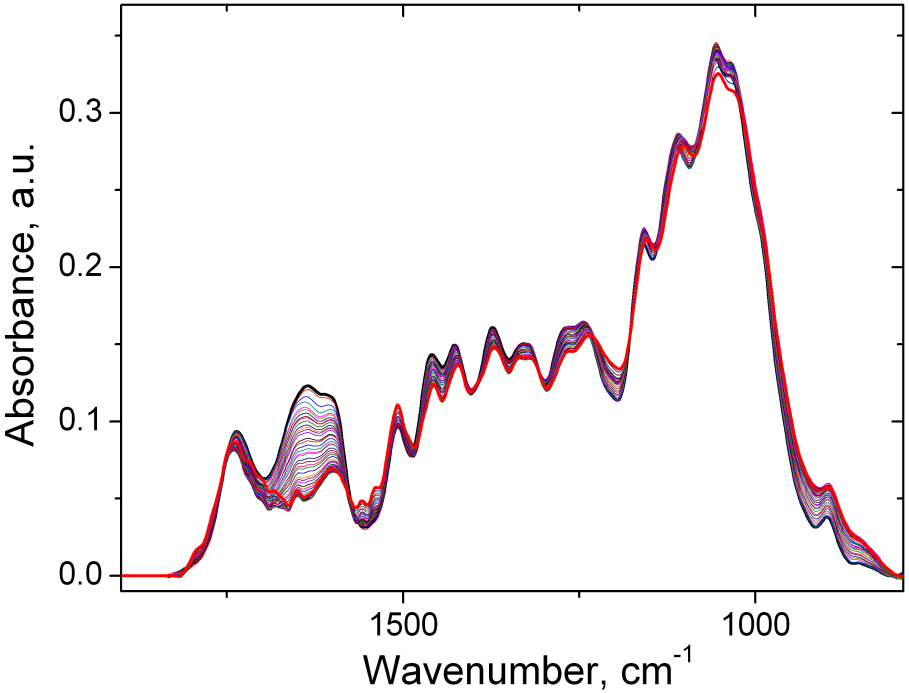 PT
C–O of Ph–O–C in lignin and C–O in xyloglucan → loss of acetyl groups
C=C in aromatic skeletal components in lignin → increase of the amount of lignin due to degradation of amorphous carbohydrates
C–O in quinines and C=O in various groups → degradation of the acetyl groups and formation of other structures
External perturbation (temperature)
dynamic
Two dimensional (2D) correlation spectroscopy
electro-magnetic beam
spectrum
sample
2D IR correlation spectroscopy
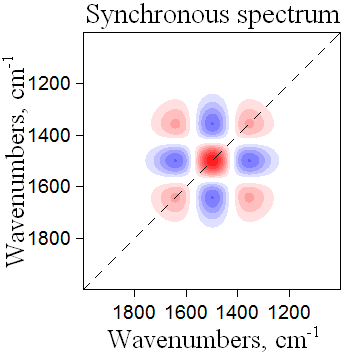 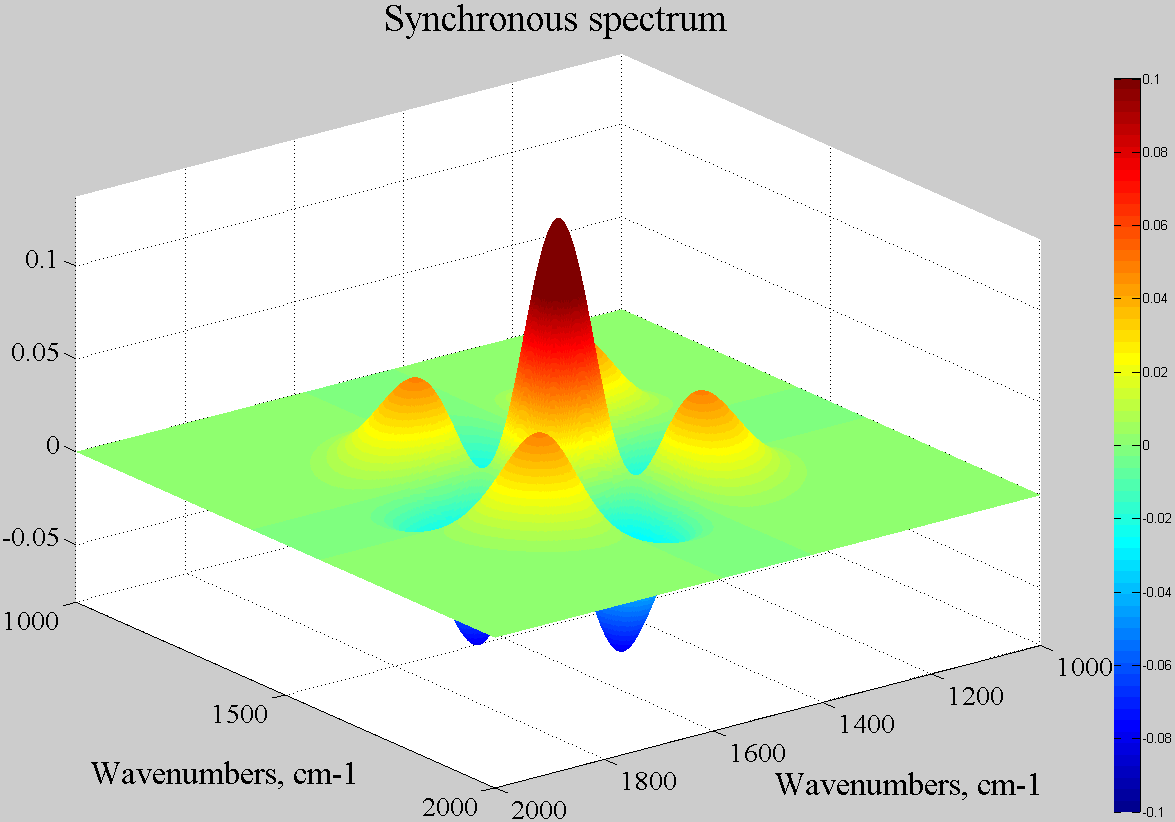 autopeak
n2
-
+
crosspeaks
n1
Synchronous 2D correlation spectra represent the simultaneous or coincidental changes of spectral intensities measured at the wavenumbers 1 and 2
The diagonal peaks are referred to as  – “autopeaks”  1=  2
The peaks located at the off–diagonal positions are referred as – “crosspeaks”  1  2
2D IR correlation spectroscopy
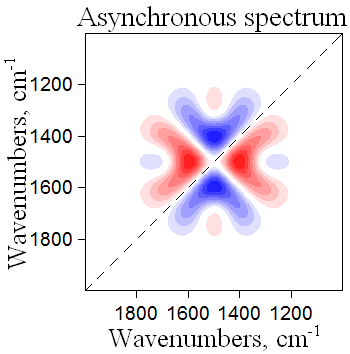 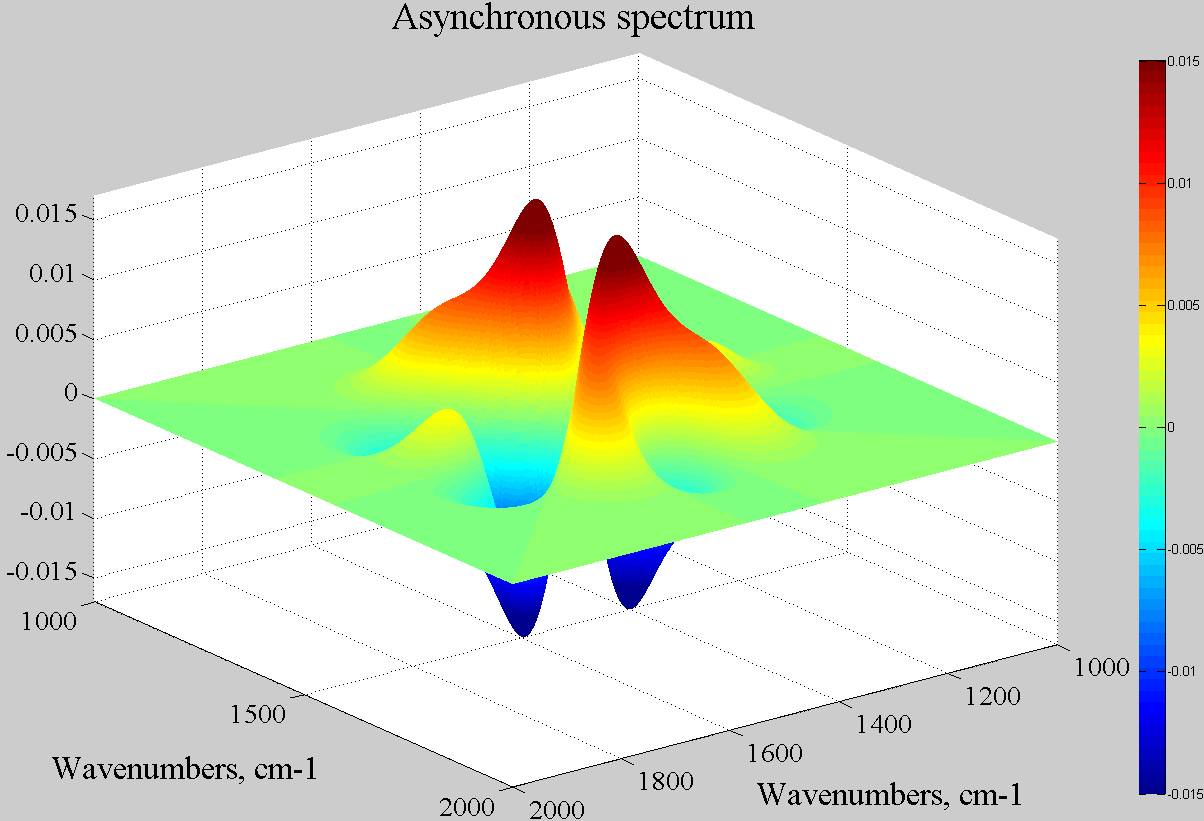 +
n2
-
crosspeaks
n1
Sequential, changes of spectral intensities at the wavenumbers 1 and 2. The spectrum is antisymmetric with respect to the diagonal line.
The peaks located at the off–diagonal positions are referred as – “crosspeaks”  1 2
Advantages
Simplification of complex spectra and enhancement of spectral resolution

 Detailed investigation of the intra- and intermolecular interaction

 Study of the process of chemical reaction or the kinetics of molecular vibrations

 Band assignments based on the correlation analysis between various bands
2D IR correlation spectroscopy
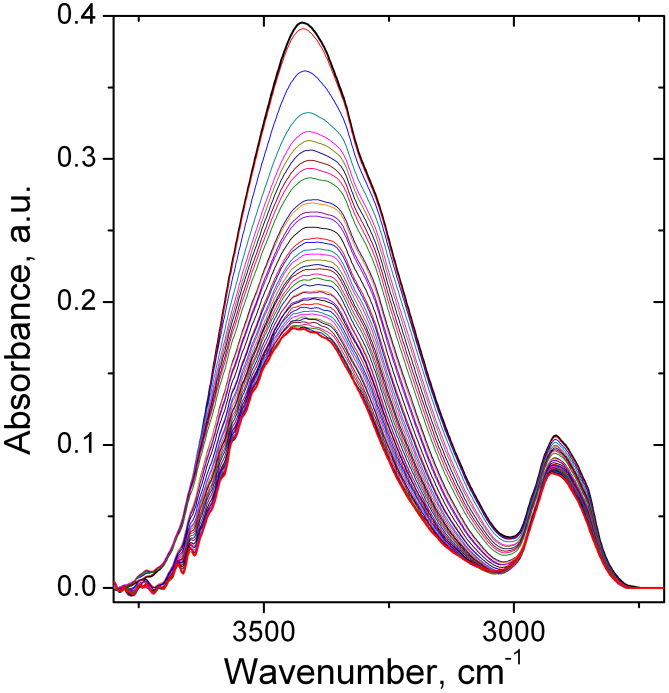 2D IR correlation spectroscopy
PT
TC
AP
PA
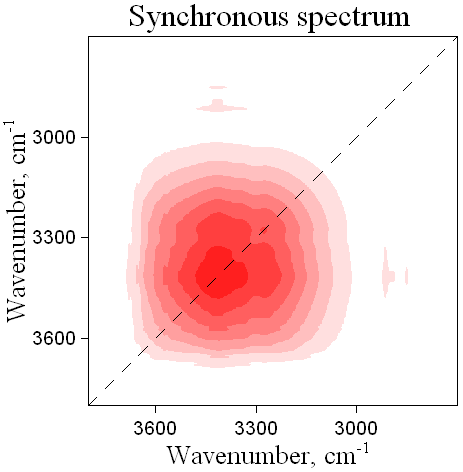 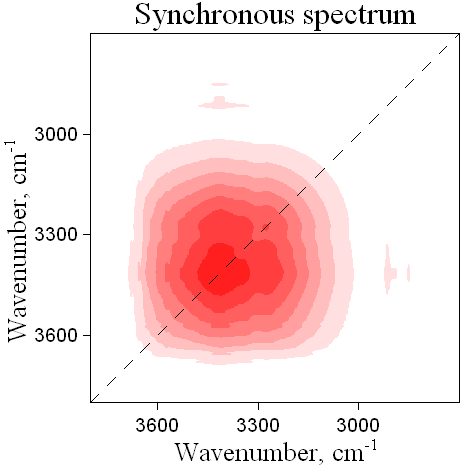 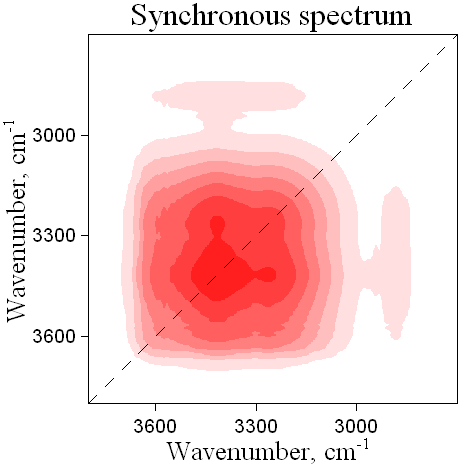 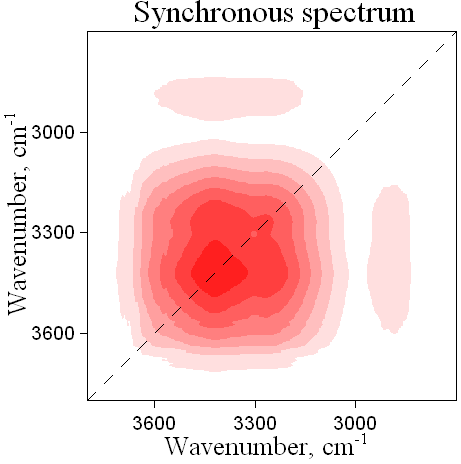 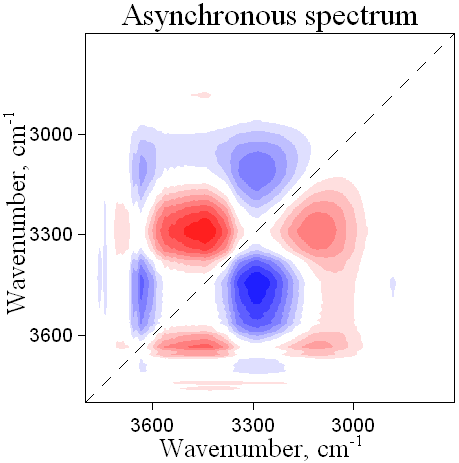 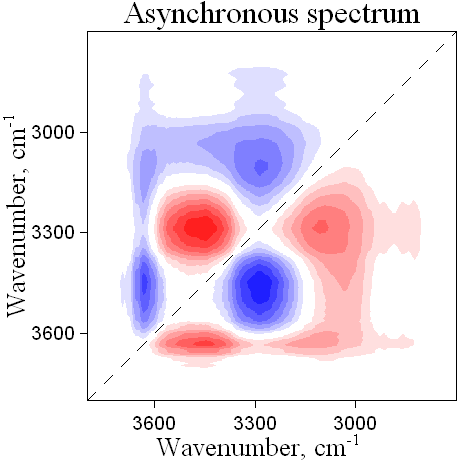 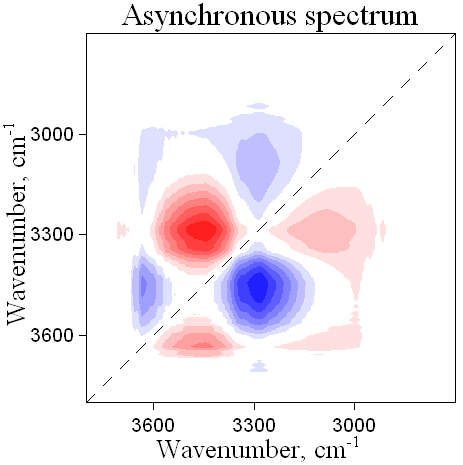 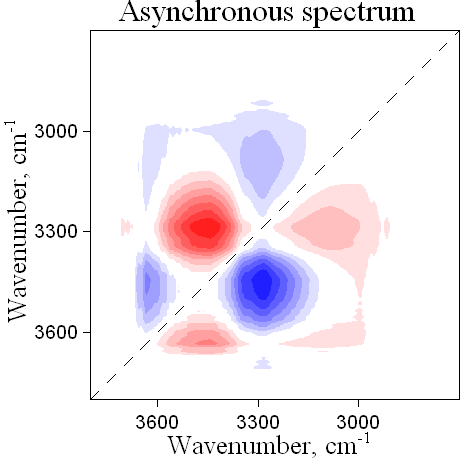 3287 > 3343 > 3456 cm-1
2D IR correlation spectroscopy
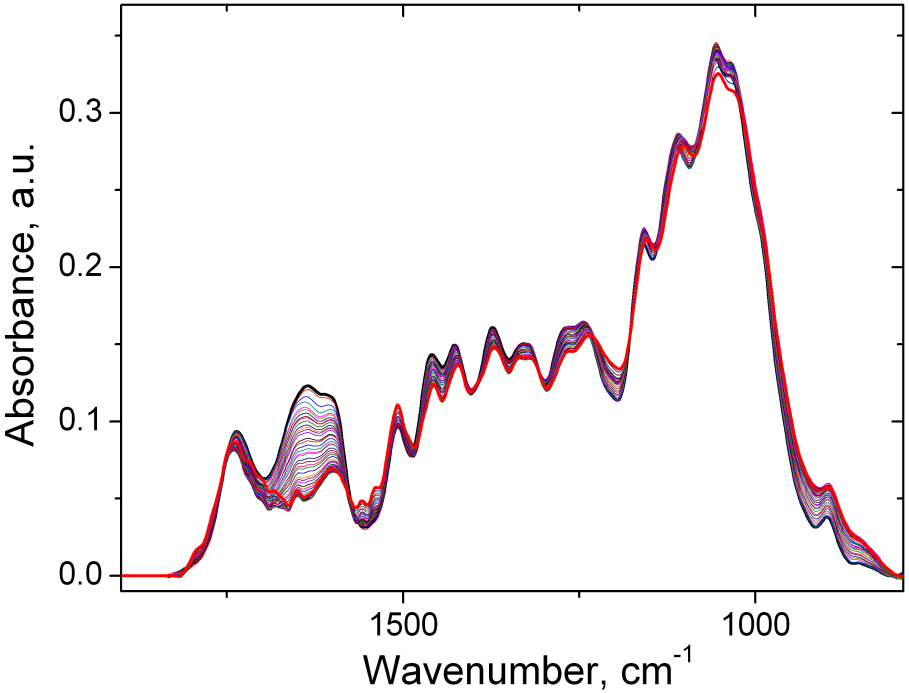 2D IR correlation spectroscopy
PT
TC
AP
PA
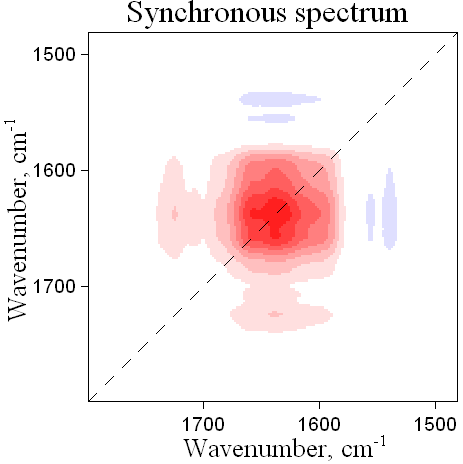 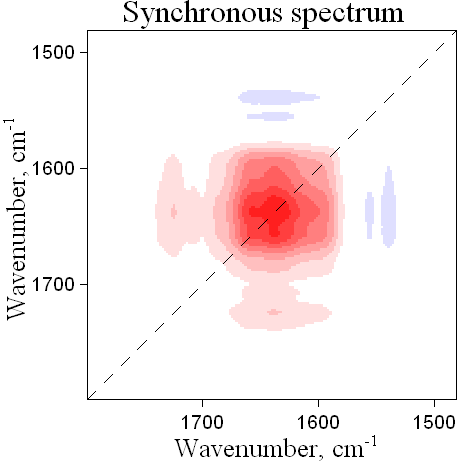 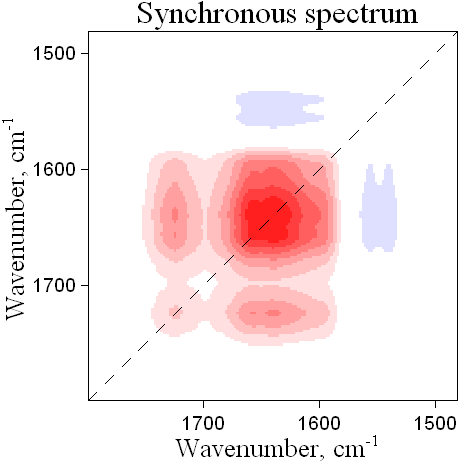 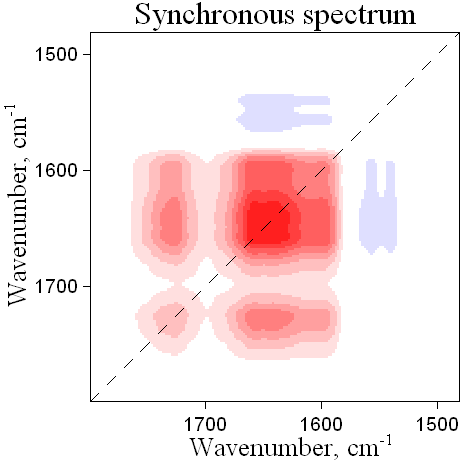 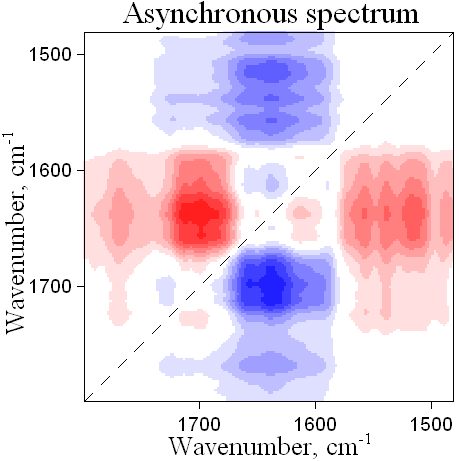 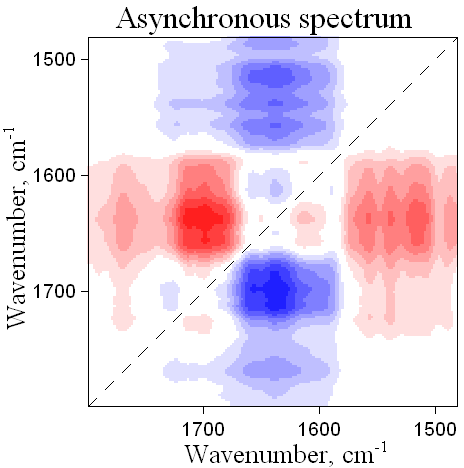 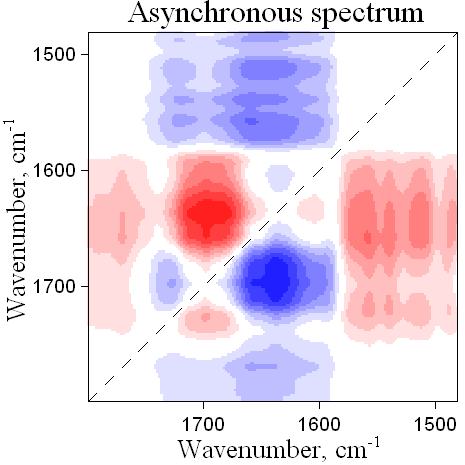 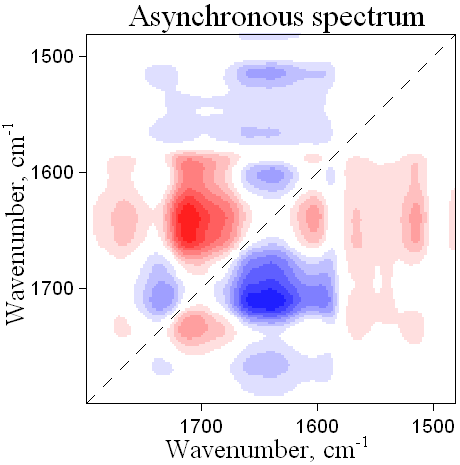 1720 > 1739 , 1558 > 1605 > 1651, 1504, 
1538 > 1636 > 1785 cm-1
Conclusions
Thermogravimetry indicated the thermal properties of the studied wood samples.

The calculated percentages of the components are in good correlation with the values from literature data.

The ratio values of lignin/carbohydrate IR bands decrease and of carbonyl/carbohydrate IR bands increases with increasing the average wood density.

The infrared and 2DCOS IR spectra indicates structural modifications (induced by different reactions) in the main components of wood.
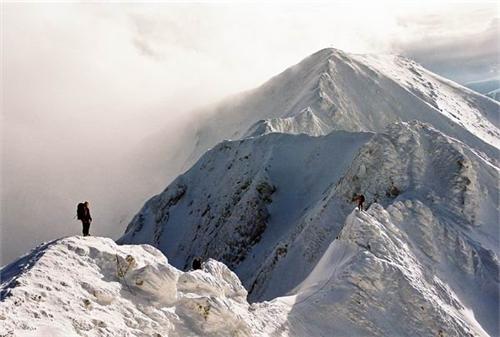 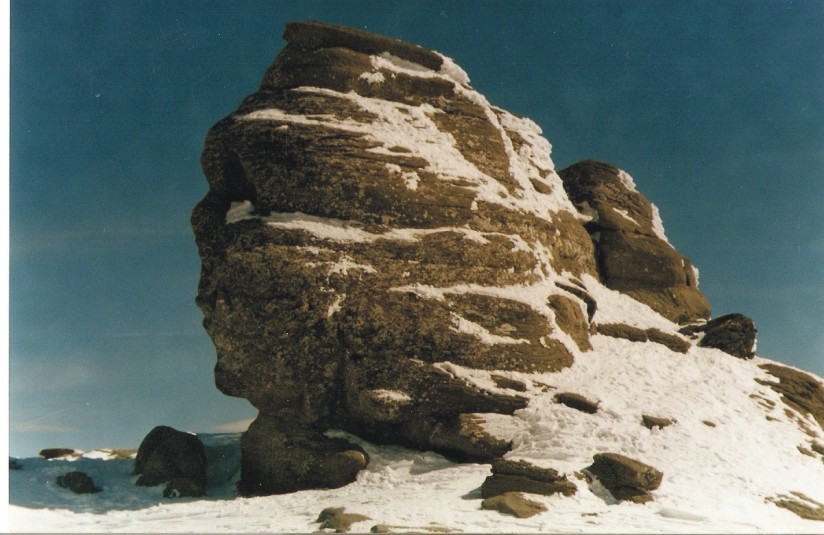 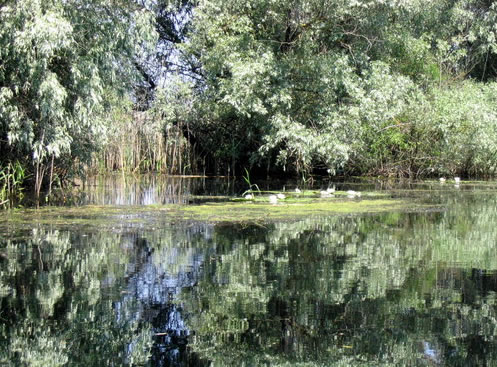 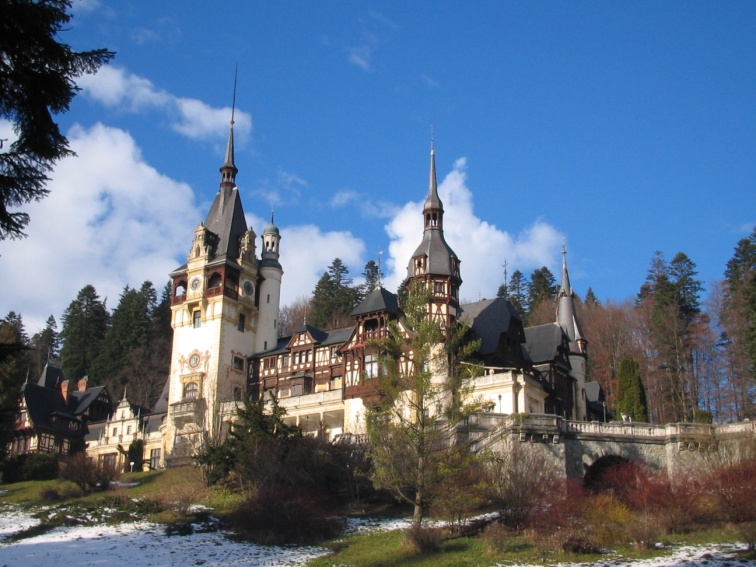 Thank you for your attention!
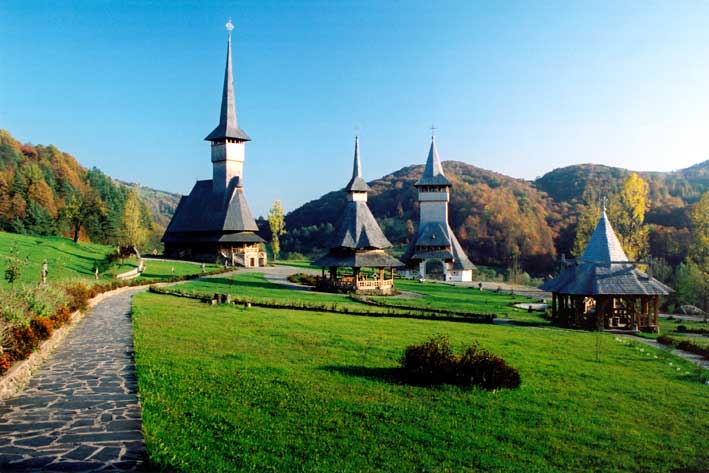 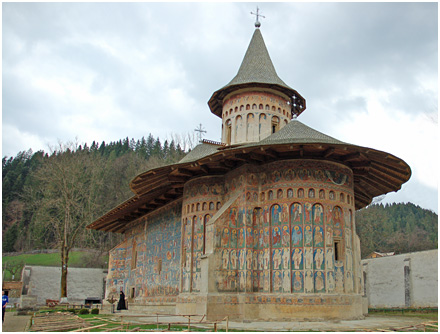 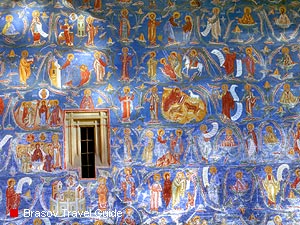 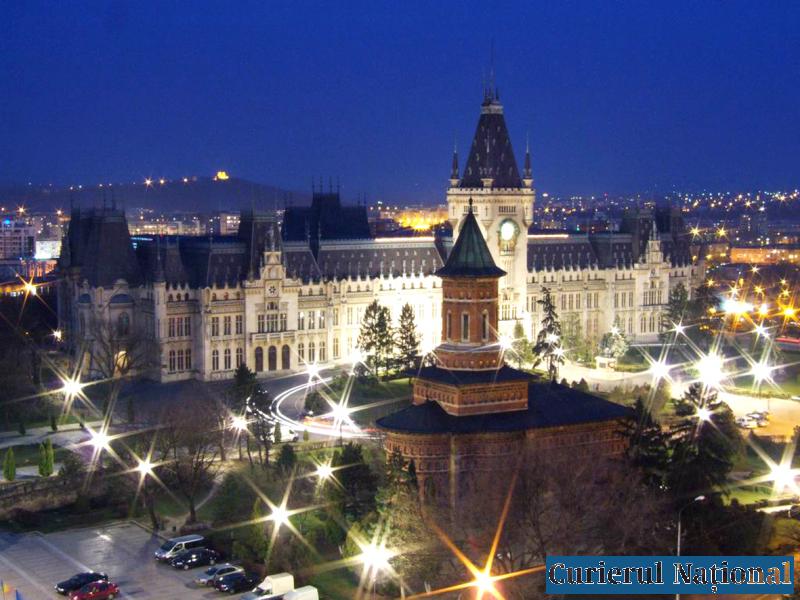 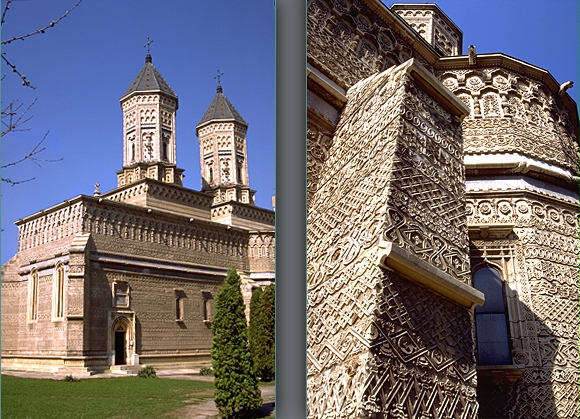 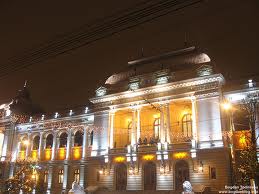 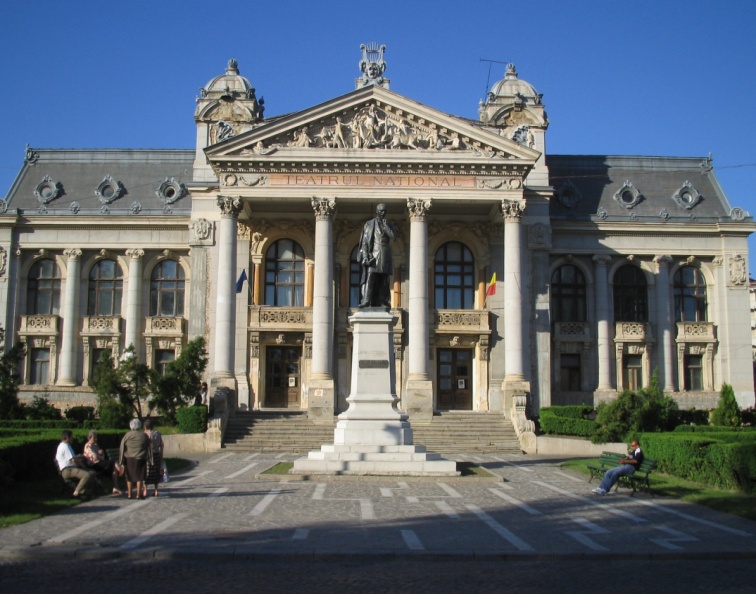 Questions?
Iasi
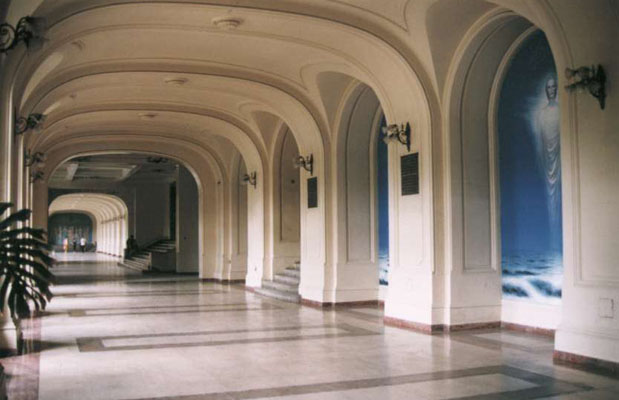 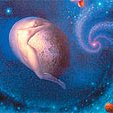 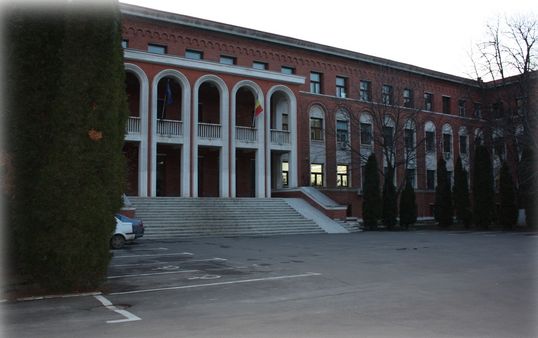